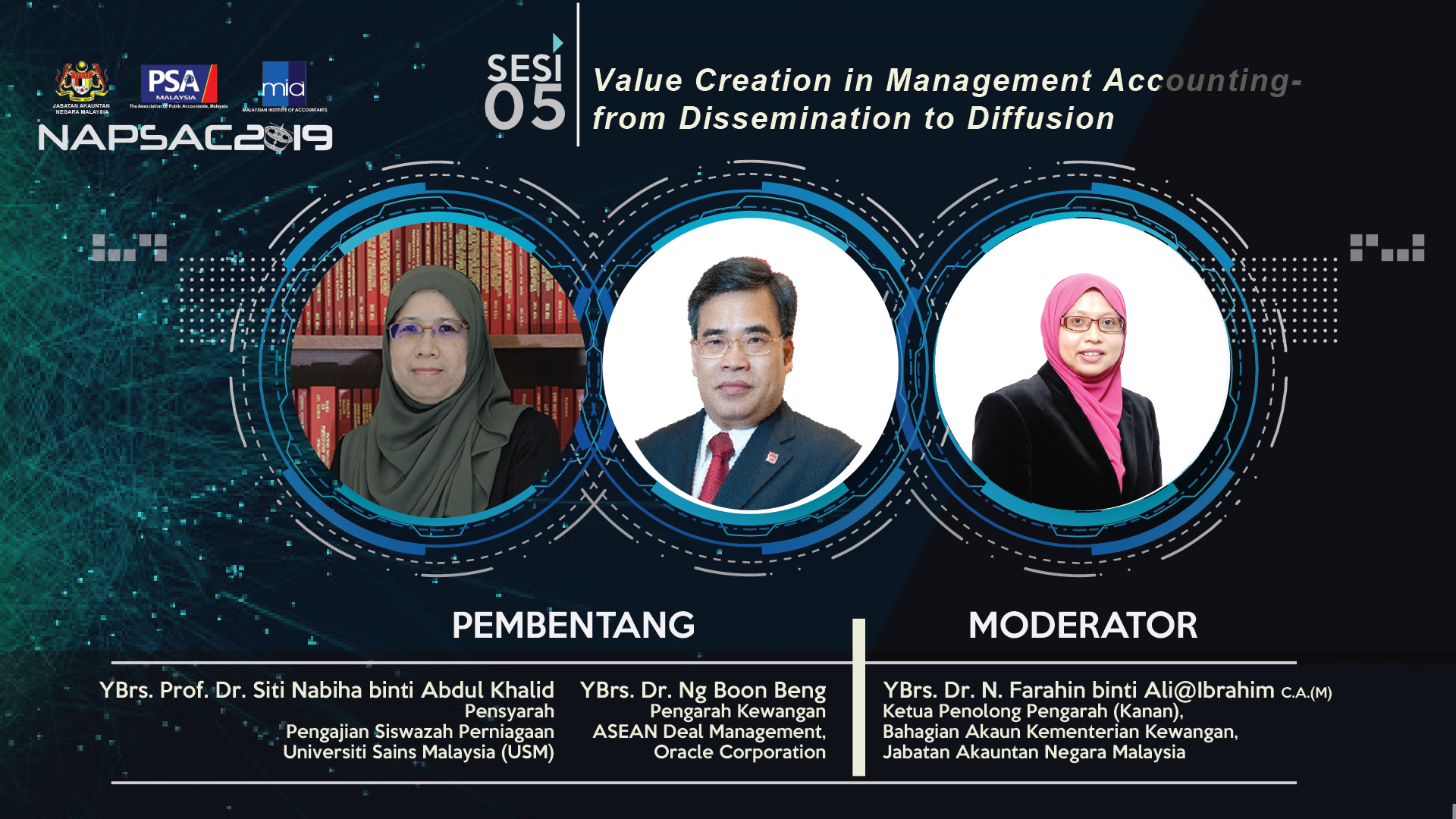 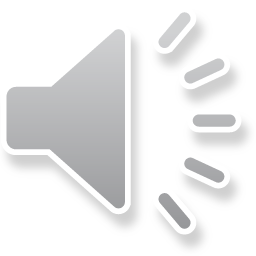 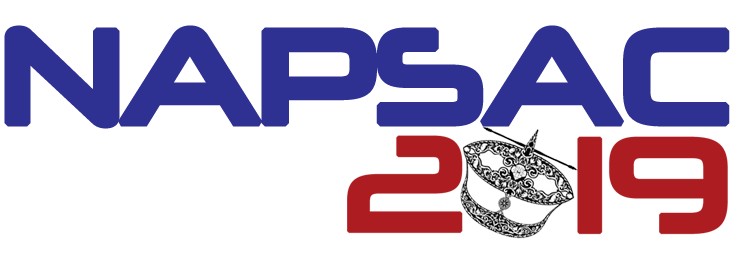 Public Sector Reform and Management Accounting: What next?Siti Nabiha Abdul KhalidGraduate School of Business,  Universiti Sains Malaysianabiha@usm.my
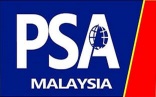 OUTLINE
New Public Management
Underlying idea of NPM:
The use of managerialist principles in  public sector organisation
Superiority of business like practices
Success in meeting targets  (financial and others) is measured through public audits of the quality of service delivery. 
Benchmarking and Ranking of organisations

Developing and Develop Countries- adopt NPM practices
…. The Changing Role of Public Sector Accountants…
ROLE OF THE PUBLIC SECTOR ACCOUNTANTS
Professionalism
    
Part of government decision making process
Supplying of accounting/financial data, 
Planning, directing and controlling financial activities
Input to decision-making
The central role of management accounting in NPM
Performance measurement and management (PMM), a key component of public sector management.

Focus on managerialist orientation and technical control, underpinned by a new public management philosophy of systematic planning, result-based management and merit-based performance
The central of management accounting
Accounting is used as the technology to push for change in the public sector…….
                                                         …………. BUT…
“Accounting - developed within and for the private sector—it  is heavily imbued with its values and beliefs” …………
However, 
The global crisis and austerity measures intensified the need for effective performance management in the public sector in order to ensure managing more for less.
Management accounting: the promise
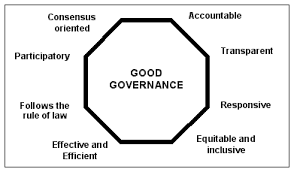 The promise
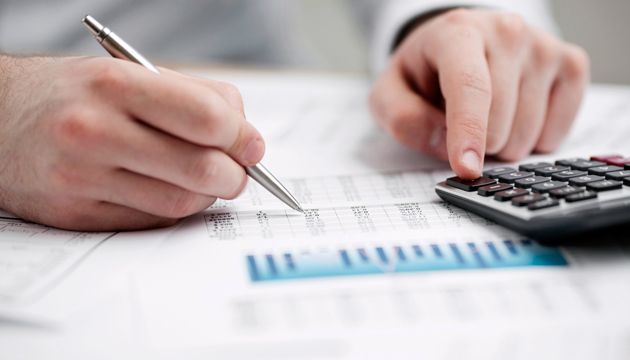 Performance Management System
Efficiency
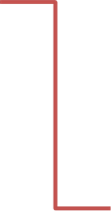 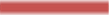 Effectiveness
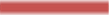 Equity
Intensification of NPM…
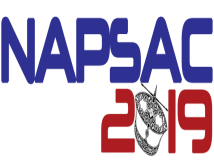 Reforming/Modernization/Reenergizing the Malaysian public service?
 
Transforming the public service for productivity, efficiency, (11th MP)

Reduce corruption and enhance integrity
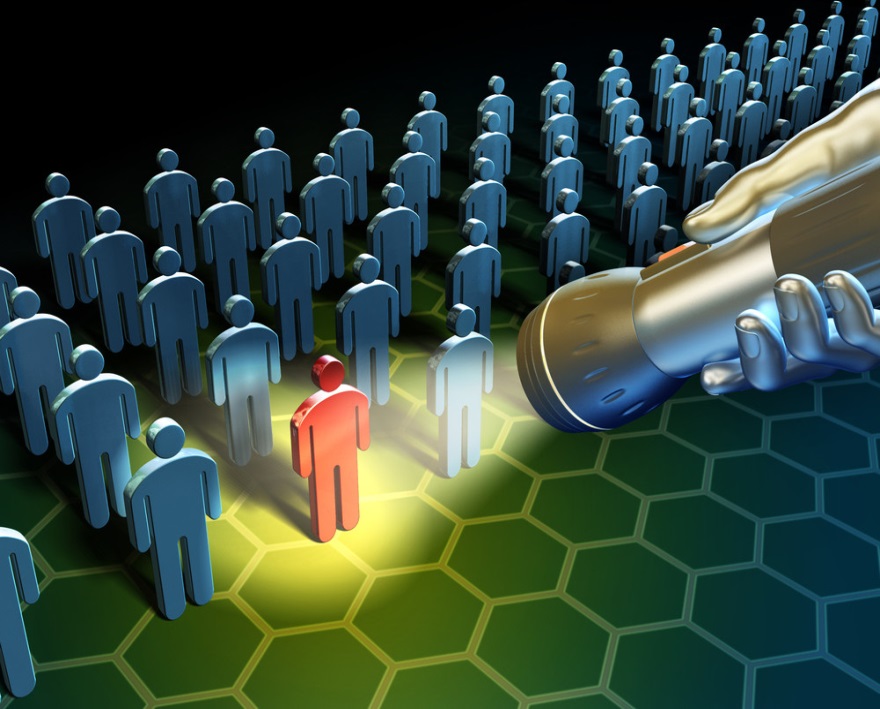 Impact
BENEFITS:
Hands off control
Detecting problems, failure, success
Enhance organisational learning
Increased accountability
Faster Service Delivery
Impact of  MA practices
negative consequences or risks 
	such as gaming, hindering creativity and 	innovation and other negative impacts, 	specifically for public sector employees 
Public organisations may have decoupled the PMS from their organisational practices
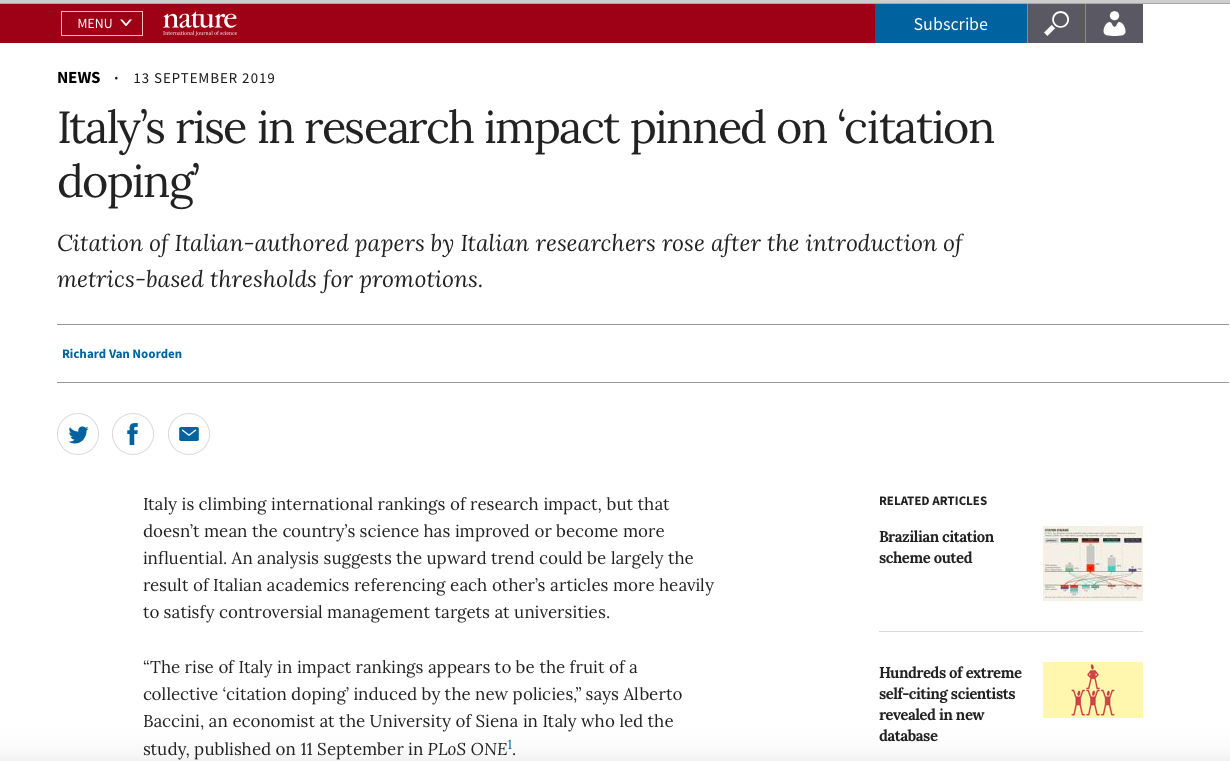 Impact
The implementation of PMM is generally symbolic with
a lack of interconnection of performance objectives across the different governmental levels 
 operational-level activities disconnected from strategic-level policies
 or a lack of alignment between the rules and the institutional environment

The PMS practice is symbolically adopted, i.e. it does not produce tangible changes in the daily activities, 
---------------leading to a disconnection between policy and practice……………..
Indonesia
Factors such as limited facilities, insufficient data and a limited number of skilled staff led to difficulties with producing performance reports and that these reports had a limited influence on planning and control 
(Djamhuri (2009), Mimba et al., (2013)
Push for compliance
However,
Intensification of the practice, alignment between policy and practice due to external audit and ranking of public organisations

Ex: Indonesia
The changes in the last five years due to ranking and publicity on ranking results
(Djamhuri & Siti–Nabiha, 2019)
Impact: Malaysia
RESEARCH INSIGHTS:

Benchmarking is a Powerful Tool for Change : 
What get assessed get implemented

Compliance with the measurement criteria
Service quality and duration has substantially improved. 
Existence of  systematic processes for planning, monitoring and review 
	(based on the criteria listed in the assessment instrument)

BUT
This does not necessarily translate to effectual design and use of performance management systems
(Siti-Nabiha et al., 2019, CIMA REPORT)
The impact
.
The design and use of performance management systems are not evaluated in a detailed manner. 
Separate strategic and operational planning processes 
Strategic thinking may be applied in a manner that does not fully address the needs of stakeholders.
Minimal  outcome based indicators
 Managerialist Accountability
(Siti-Nabiha et al., 2019, CIMA REPORT)
What next?
The challenge in PROVISION OF INFORMATION/INSIGHTS FOR DECISION MAKING
Public sector
Mission centered
Different stakeholders/competing interest and goals?
Provide goods and services that all constituents need regardless of ability to pay for goods and services
The Challenge for Public Sector Accountants
How to measure/manage performance?
(iii) What is the ultimate measure of success
(iii) What information are required : 
What information in existence? 
What information are needed and are useful?
Will information will be used in making informed decision?
How to integrate all these information

WHAT TYPE OF INTERNAL SYSTEM/TOOLS ARE NEEDEED?


The organization  plans to do   intends to accomplish
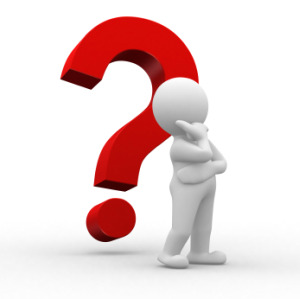 AI
Customer Feedback
STAR 
RATING
Accrual Accounting
Strategic Plan
Cost of service
Outcome Based Budgeting
Dept
KPIs
ISO
Quality Improvement
Client Charter
23
HOW TO TIED IT ALTOGETHER?
24
And… achieve
The integration of strategic  plan throughout the organizations and its sub-units
The Integration between strategic planning, resource allocation, monitoring and reward and evaluation
Citizen centric governance
Move beyond symbolic implementation
Beyond ”Achieving the targets, but missing the points”
The challenge
ACHIEVE THE ALIGNMENT BETWEEN POLICY, PRACTICE AND OUTCOME
BEYONDMANAGERIALIST ACCOUNTABILITY

TOWARDS NEW PUBLIC GOVERNANCE
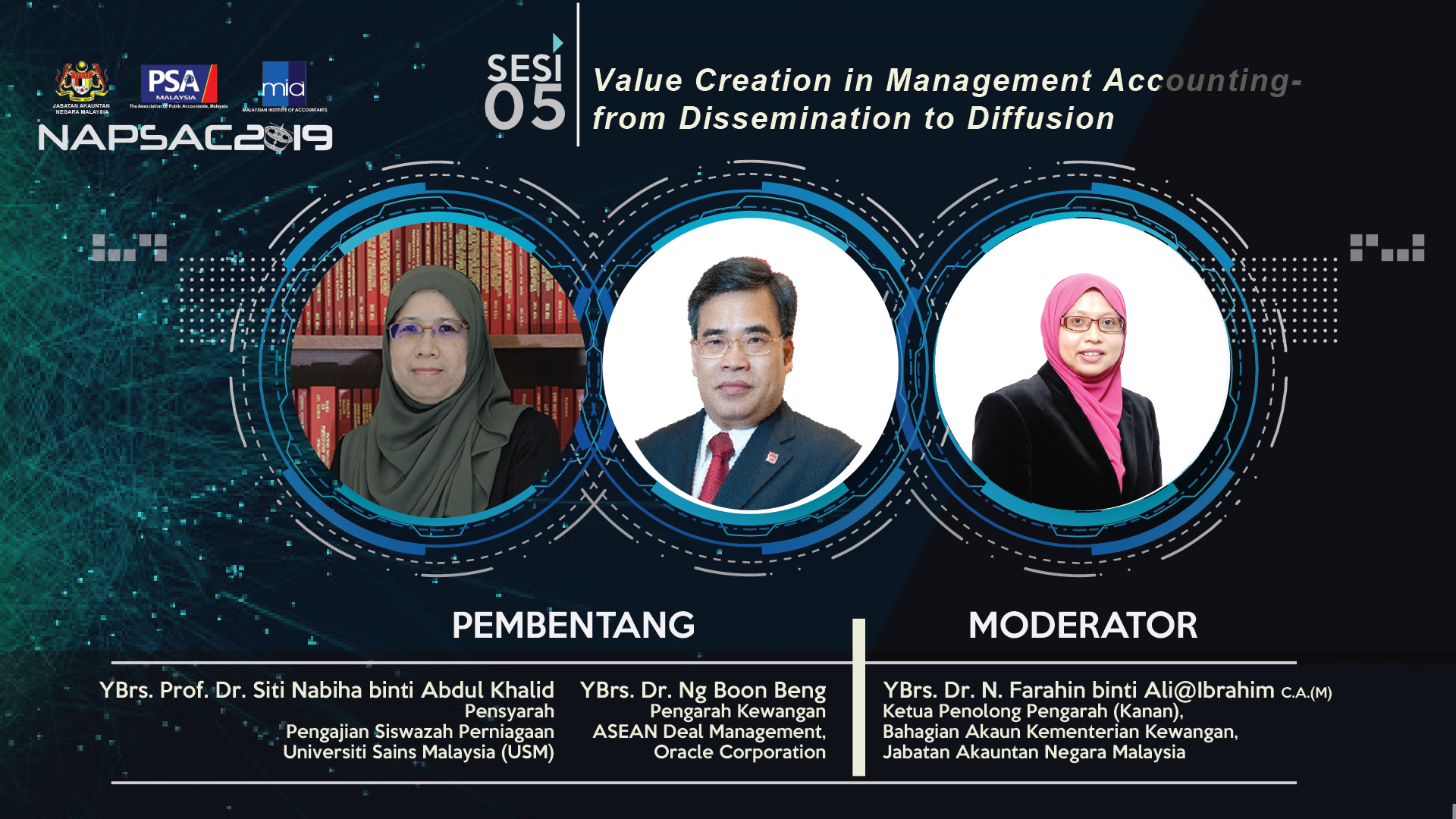 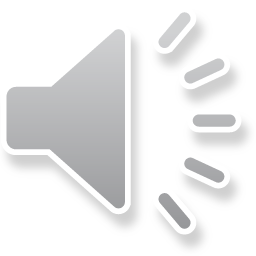